Subject: RE
Head of Department: 
Mr Spencer
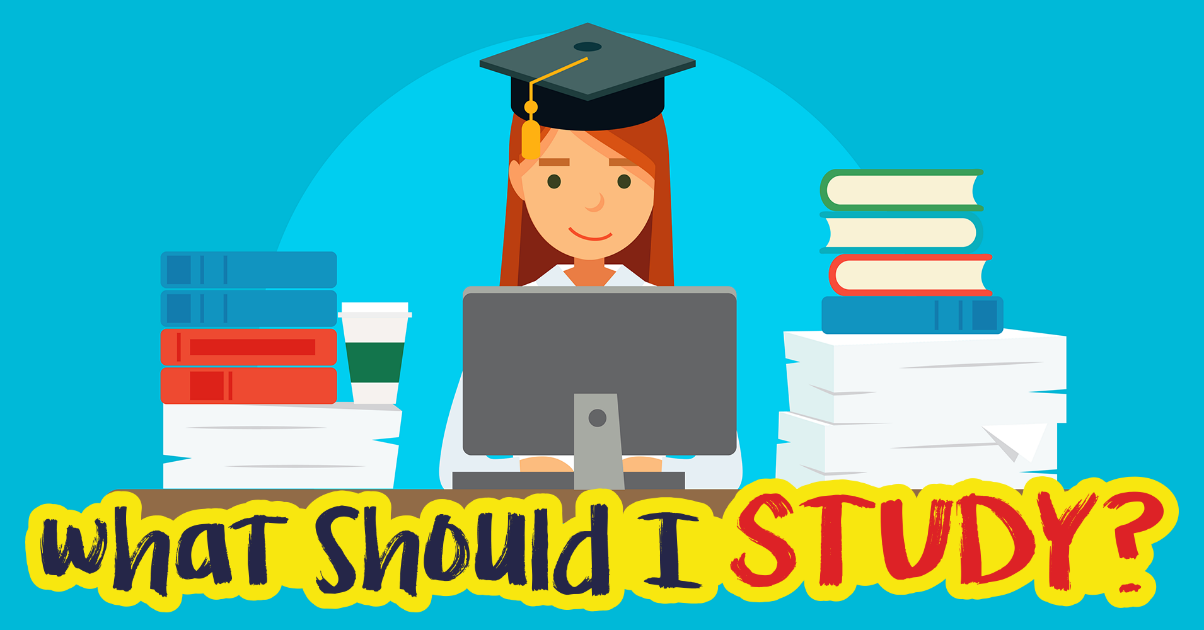 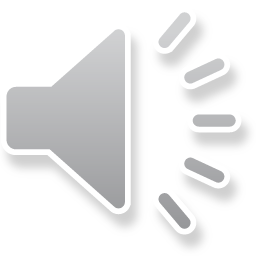 GCSE course overview
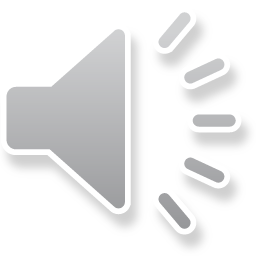 What will we be studying in Year 9?
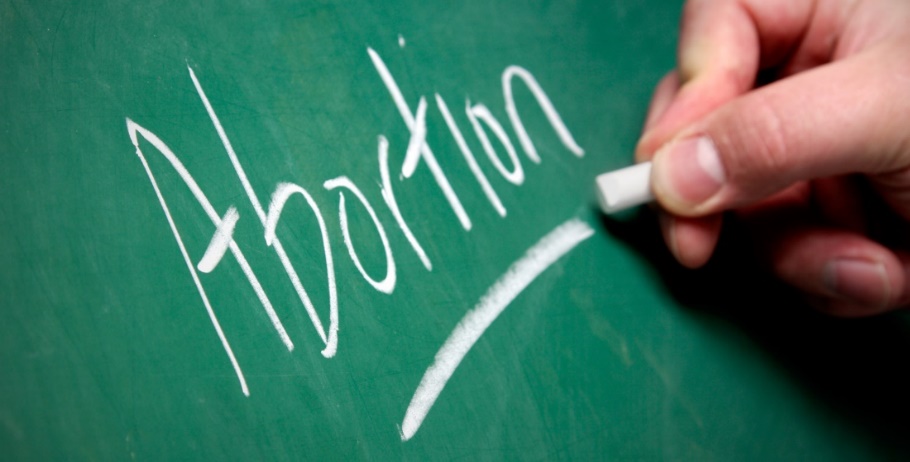 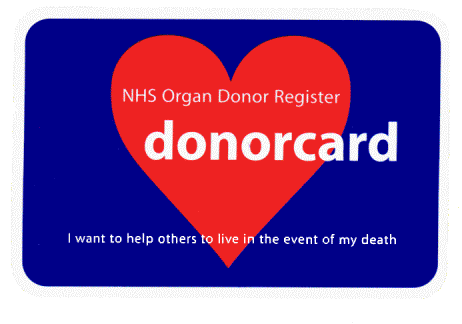 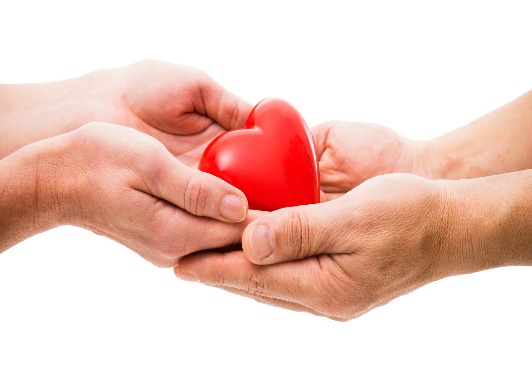 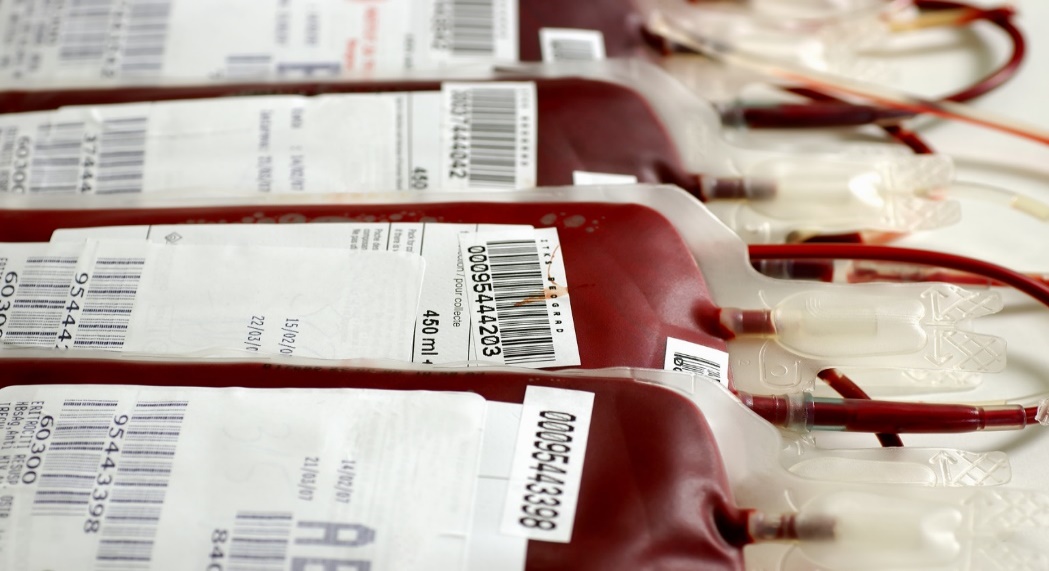 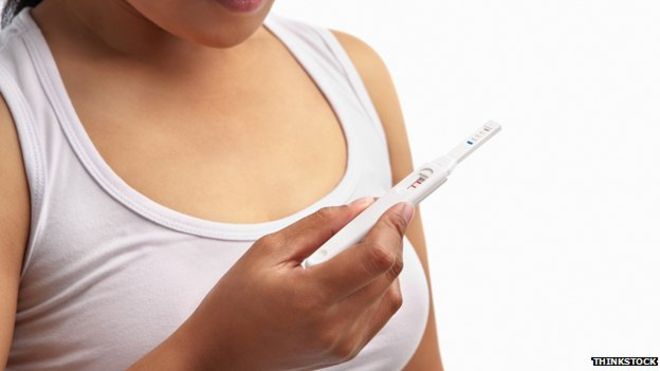 Religion and Life!
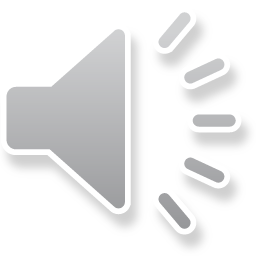 What will we be studying in Year 9?
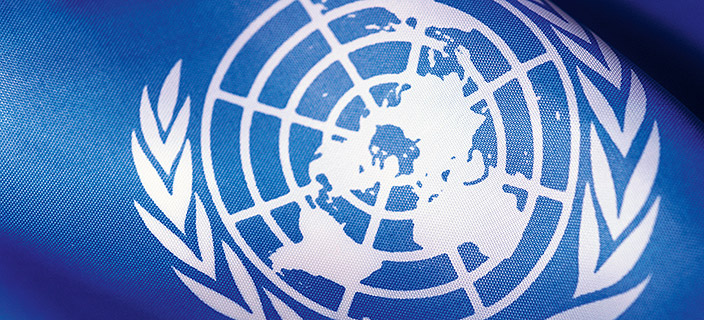 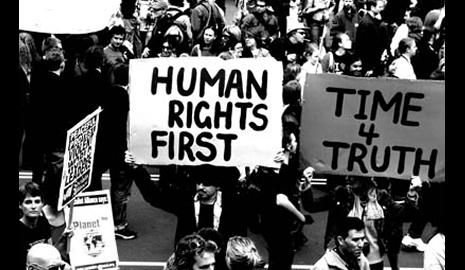 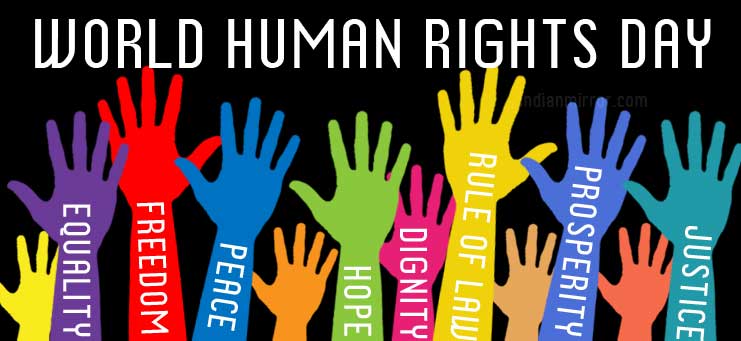 Religion – Human Rights and Social Justice!
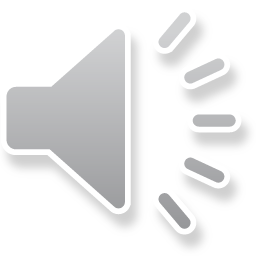 What will we be studying in Year 9?
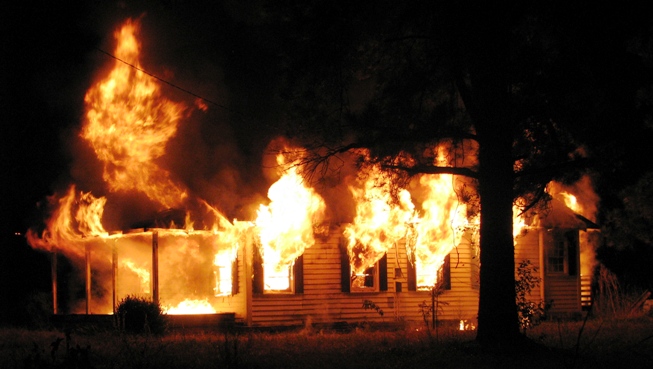 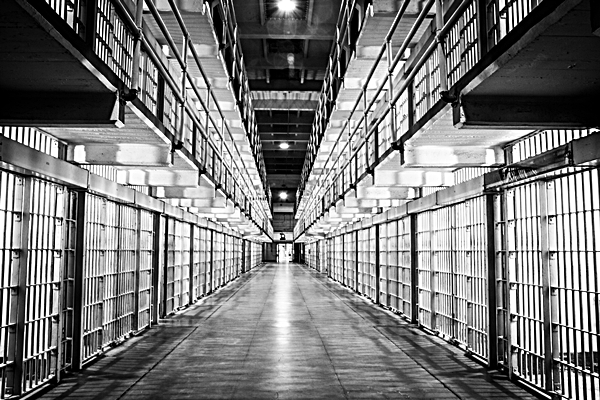 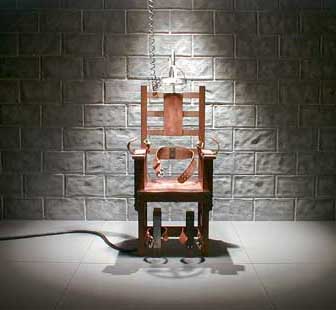 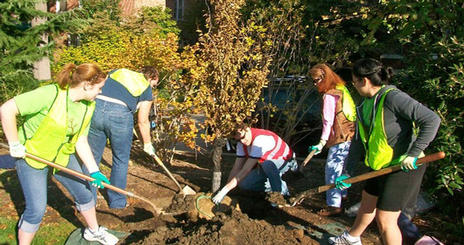 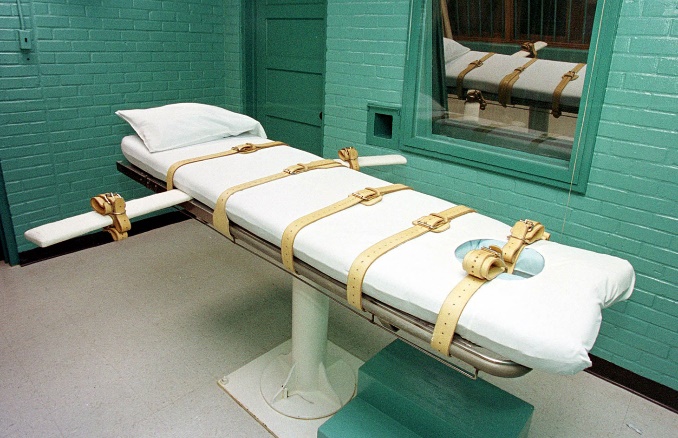 Religion – Crime and Punishment!
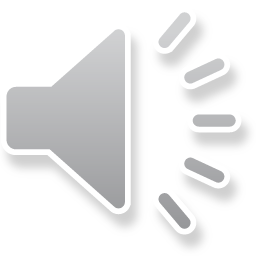 What will we be studying in Year 9?
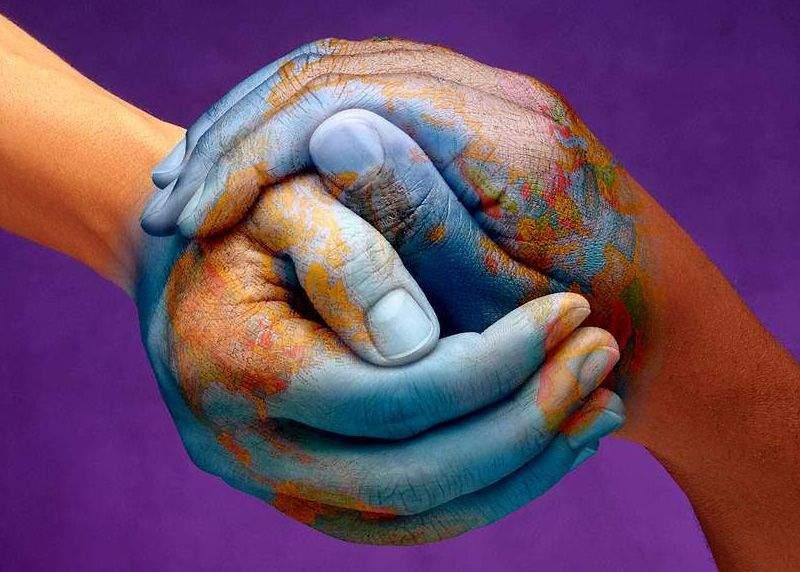 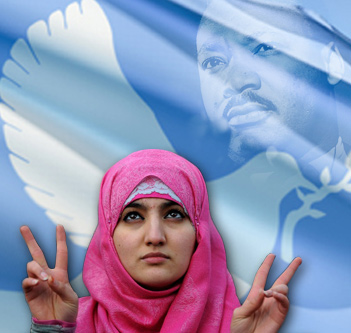 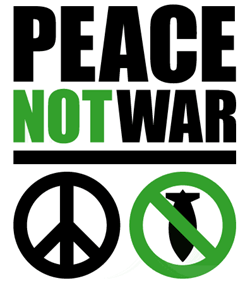 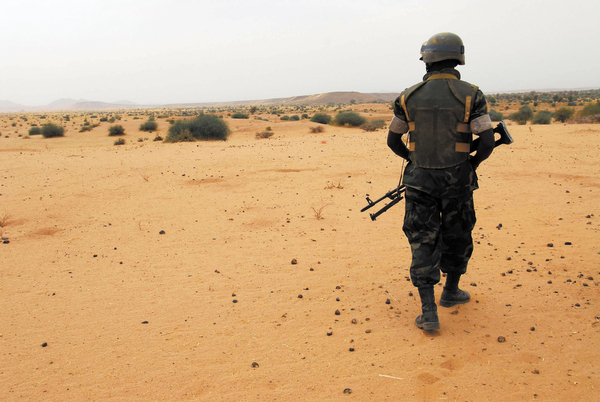 Religion – Peace and Conflict!
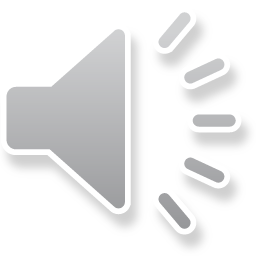 Future career pathways/Post 16 choices:
Schools, colleges and universities (for teaching and research positions)
 Charities and voluntary organizations
 Social services and other caring professions.
 The church and other religious organizations
 Financial and legal firms
 The National Health Service (NHS) Doctors / Nurses.
 PR, advertising, sales and marketing companies
 Media companies.
There are lots of different jobs where your degree would be useful. I have included lots of examples here!

Advice worker
Archivist
Charity fundraiser
Counsellor
International aid worker
Development worker
Mediator
Newspaper journalist
Police officer
Youth worker
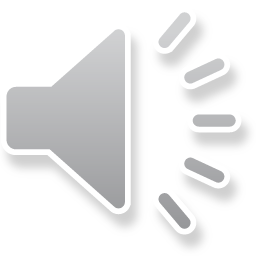